Caperucita Lectora
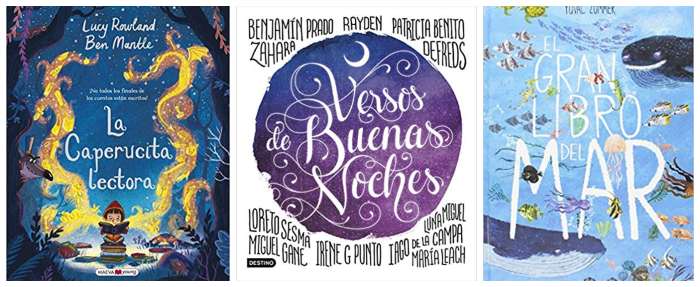 Jimena Calvo López
2º ESO B
Nº 6
Este no es el clásico                  cuento de                     Caperucita Roja…
no, esta es la 
                 historia de 
                 Caperucita Lectora.
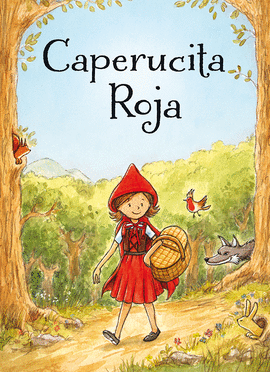 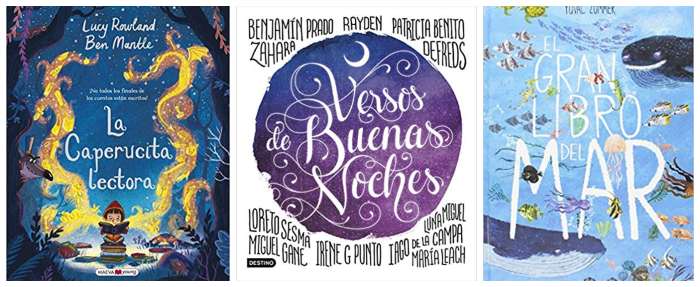 Caperucita Lectora 
es una niña bonita                        a la que le encanta                  leer.
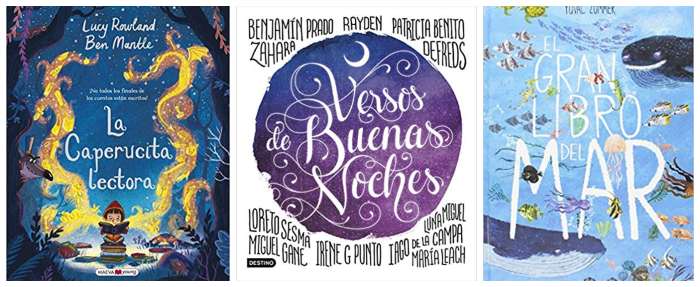 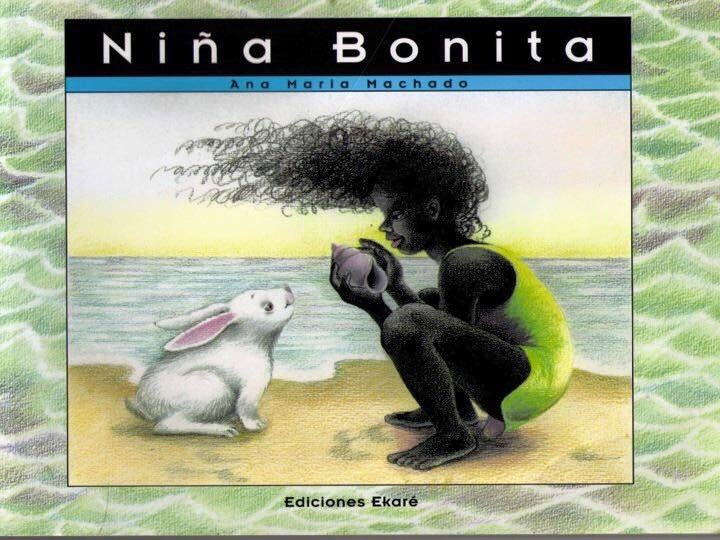 Tanto tanto le gusta,          que si se hace                  tarde y anochece,
               para ella                                 m           nunca es demasiado m           tarde.
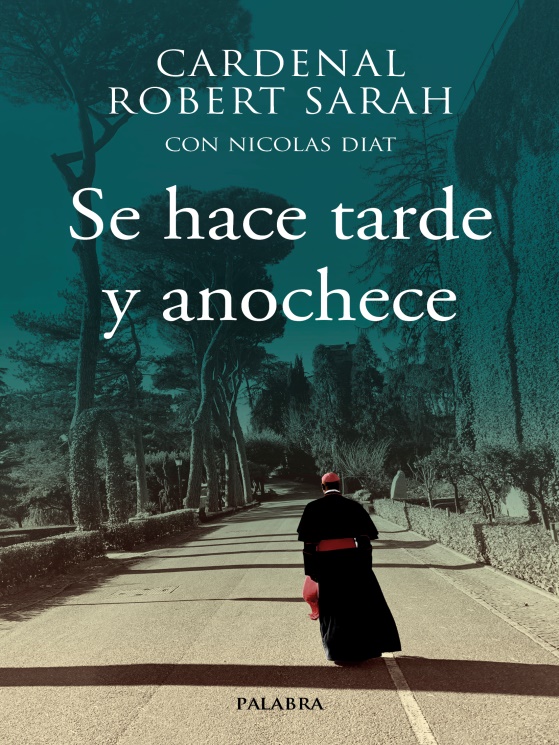 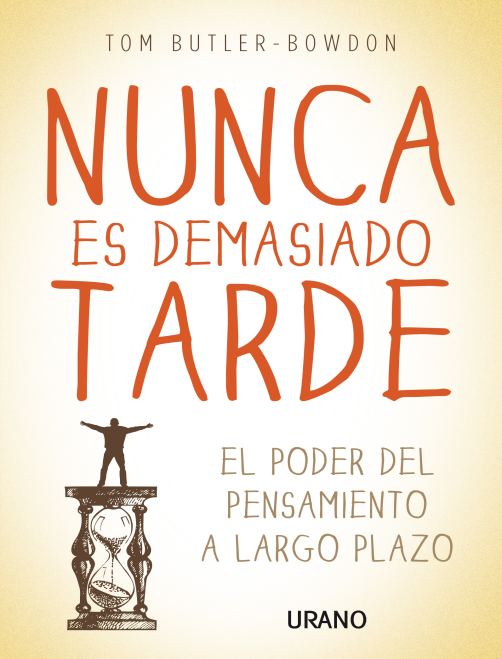 Lee con tal maravillosa     intensidad que se aden-           m             tra por comple-         m             to en los libros, 
                cosa que todo el               m             mundo desconocía.
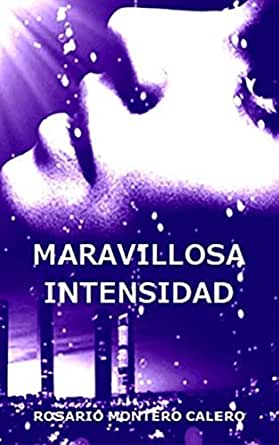 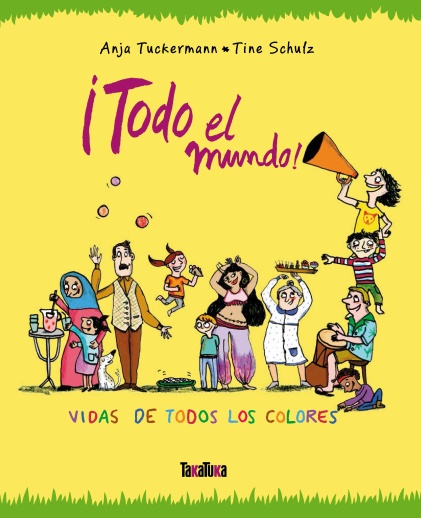 Un  día, a finales                        de enero,
estaba leyendo                        m                el libro                   m                sobre el trágico    m                destino de                       m                Birdie Bloom.
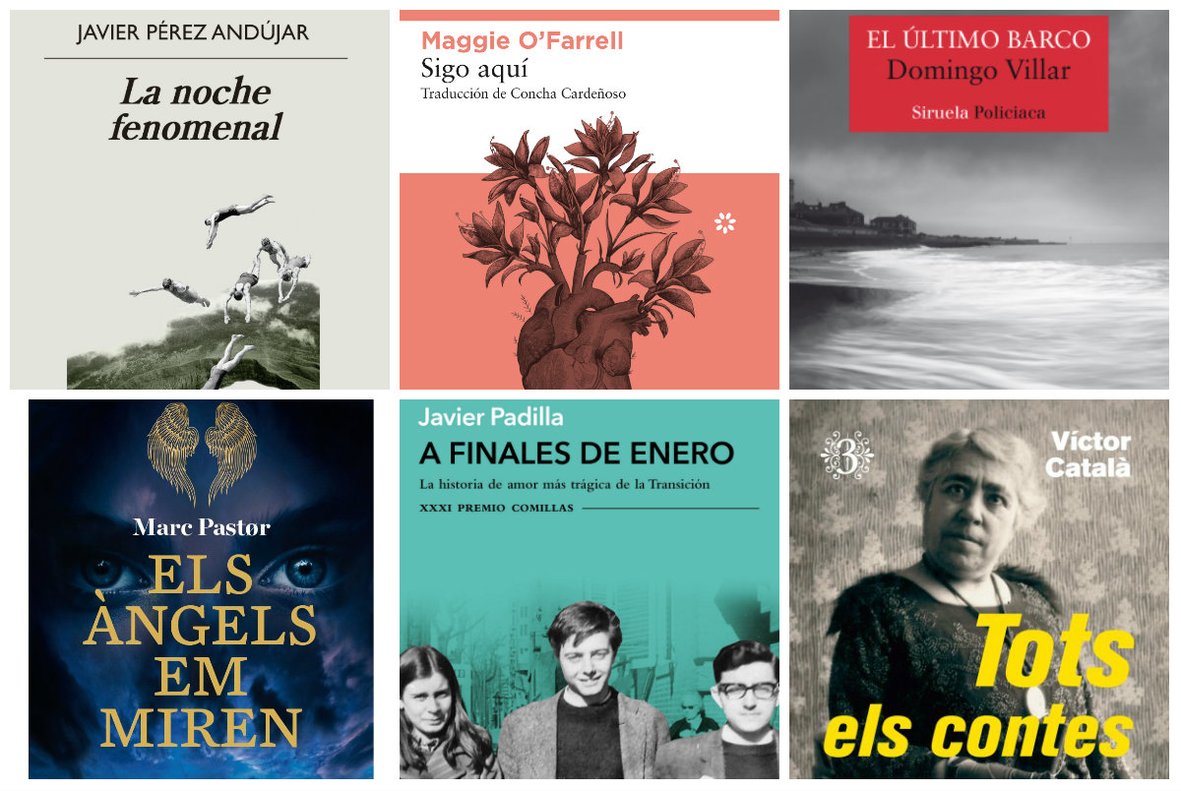 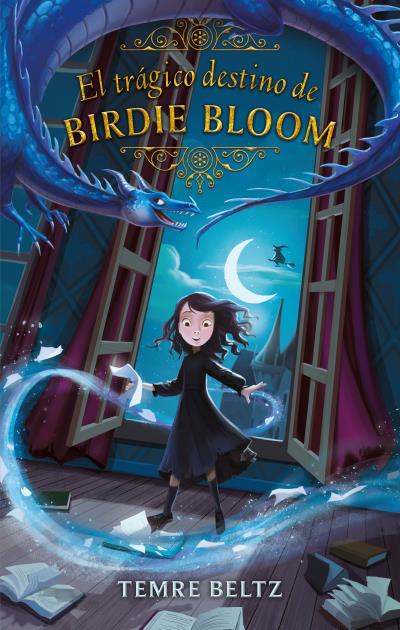 El gran sueño de Birdie 
              era poder volar 
              junto a las estre-           m          llas fugaces.
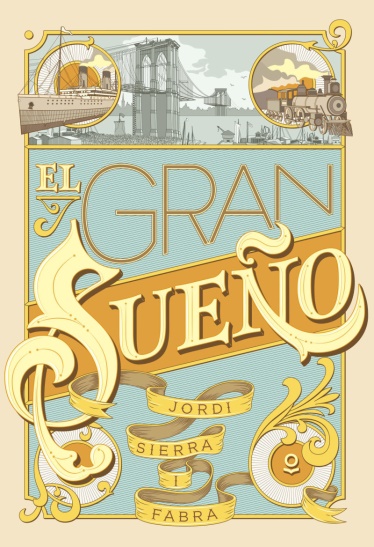 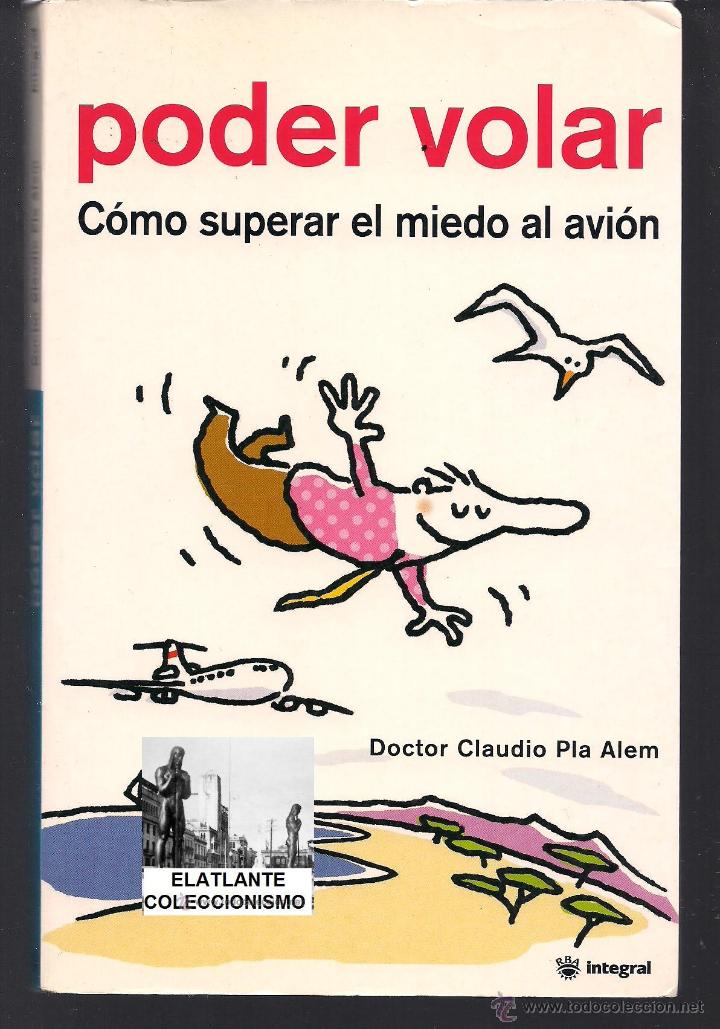 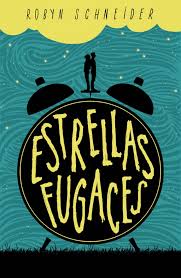 Una noche fenomenal,
contactó con Isadora                       m                Moon, 
                   la bruja
                  con aspecto                      m               de  la hija del                           m               hada madrina.
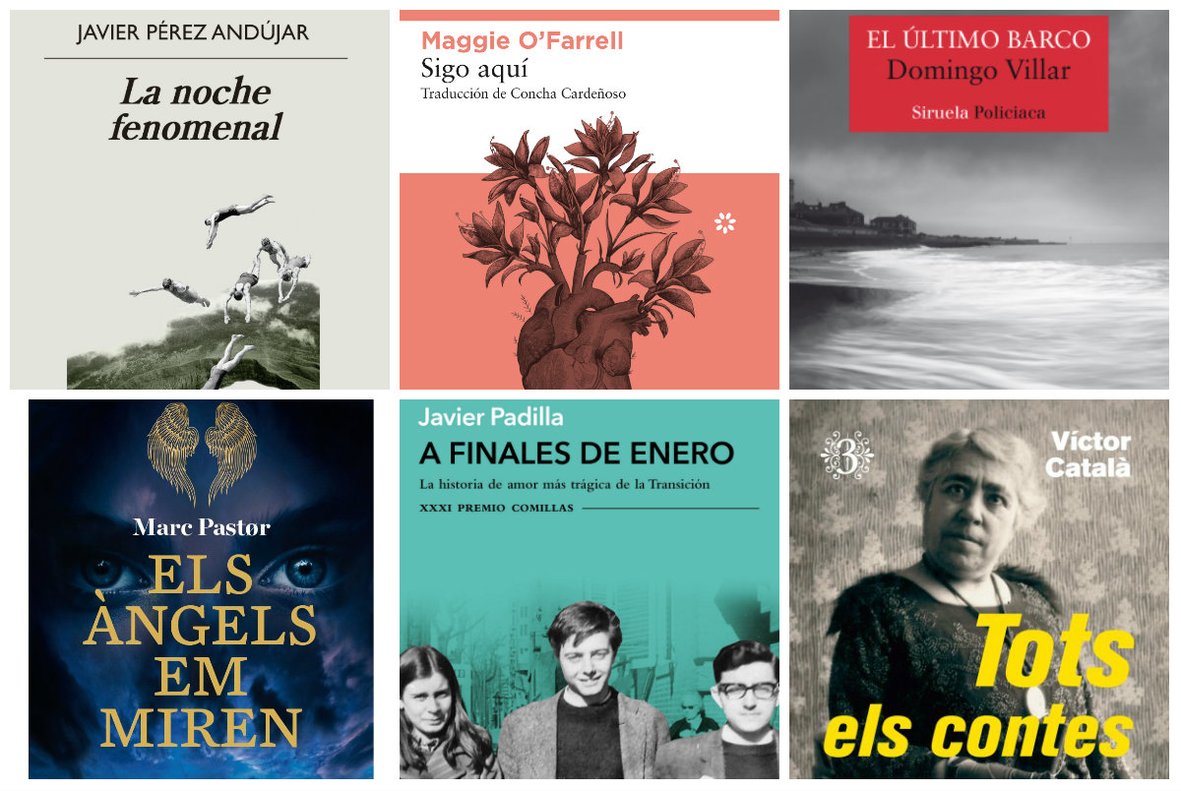 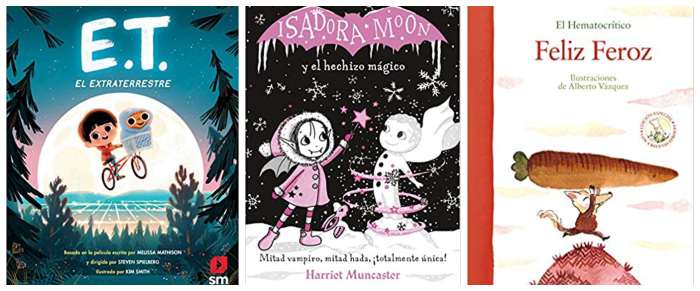 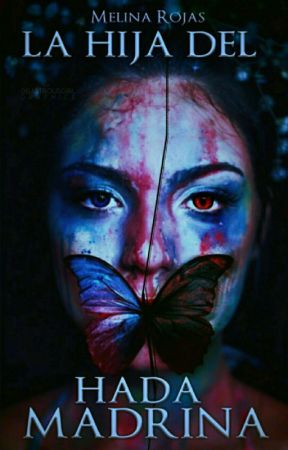 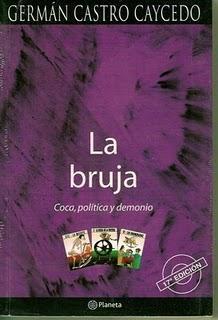 Le promete que para             alcanzar la luna, 
solo necesita dar                          m                  cien                     m                  pasos para        m                  volar.
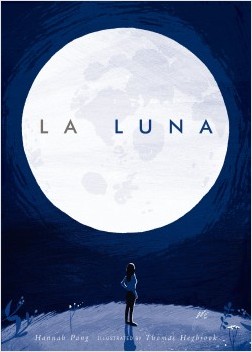 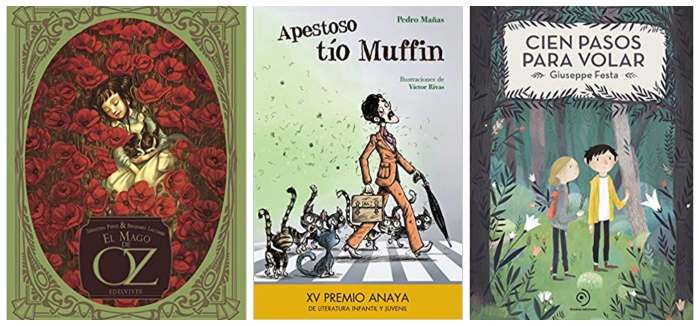 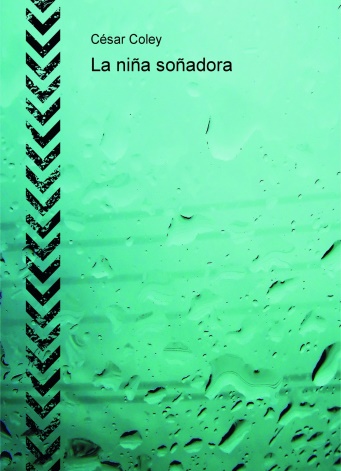 Birdie, que era                   una niña soña-                     m             dora, 
M             le contestó: ¡trato m             hecho!
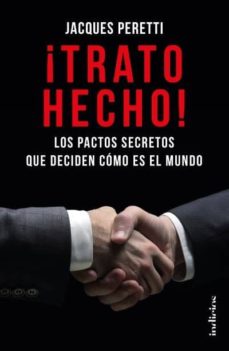 Caperucita Lectora pensó:
¡NO PUEDO MÁS!
M                  y se                           m                  metió                       m                  de lleno en esta      m                  historia para            m                  pensar…
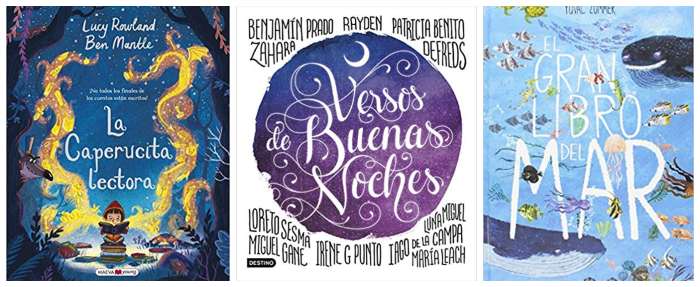 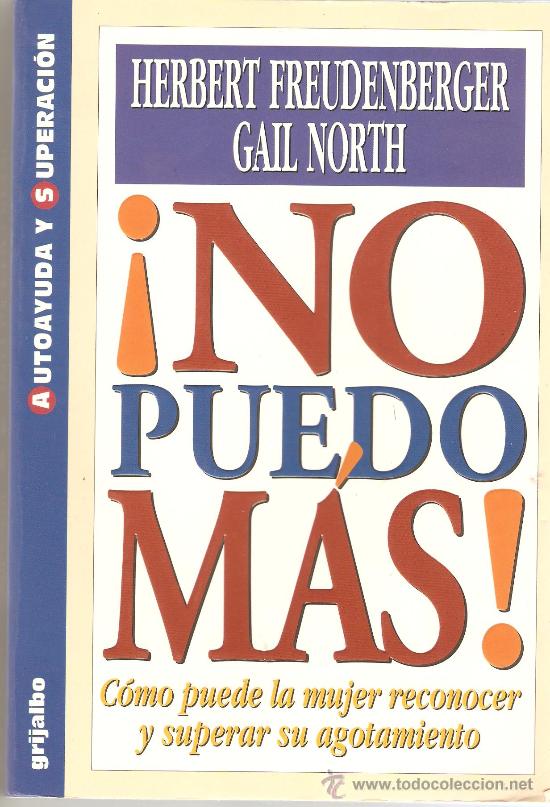 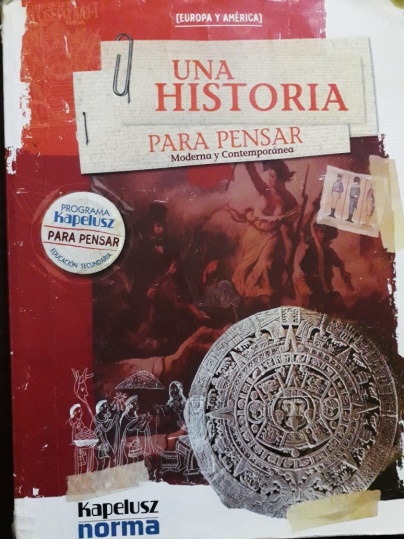 Cayó en la puerta de al lado de la casa de Birdie,
justo a tiempo,                            m               cuando                       m               esta se disponía a dar    m               los cien pasos para  m               volar.
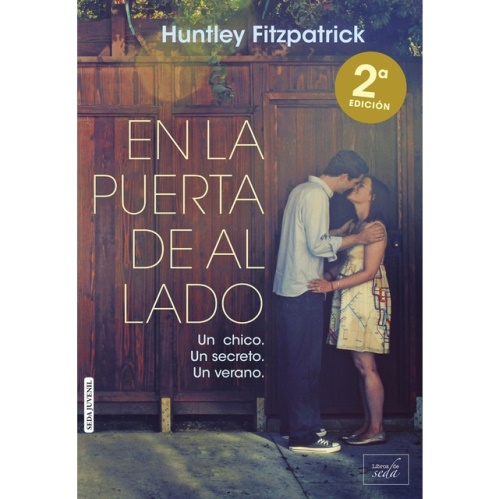 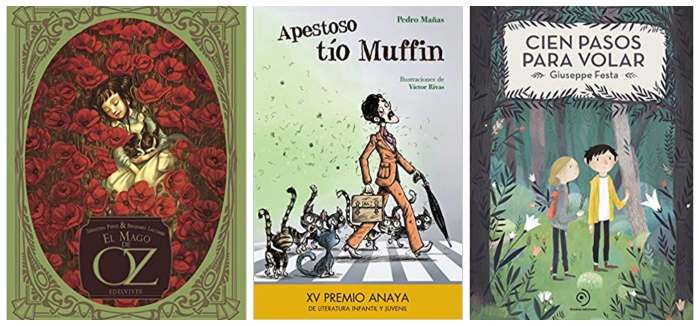 Sin darse cuenta                              se preguntó: 
¿cómo he llegado                                 hasta aquí?
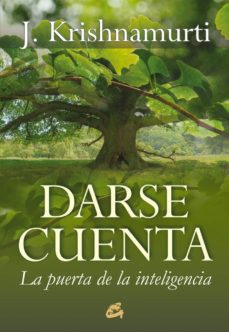 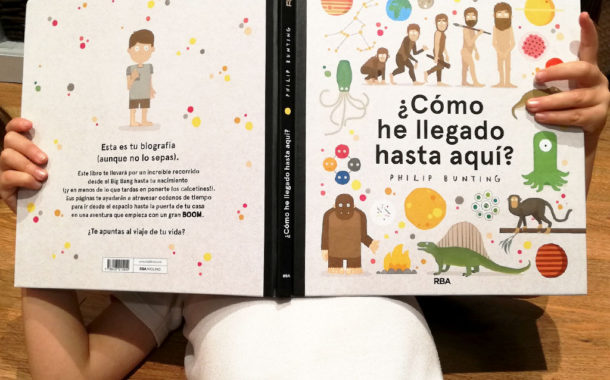 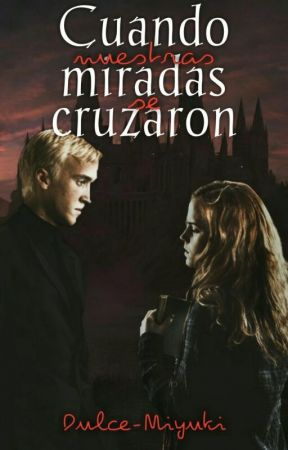 Cuando sus miradas                                  se cruzaron, 
Caperucita no sabía                                   que decir…, pero lo que sí conocía era 
 m               la cara de inocencia de Birdie
                   y las malas intenciones
                   de la buja…
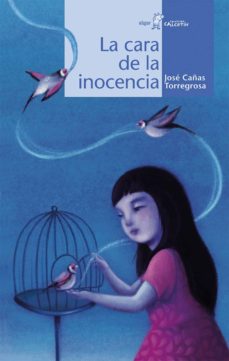 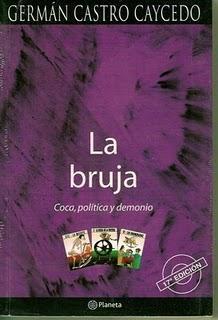 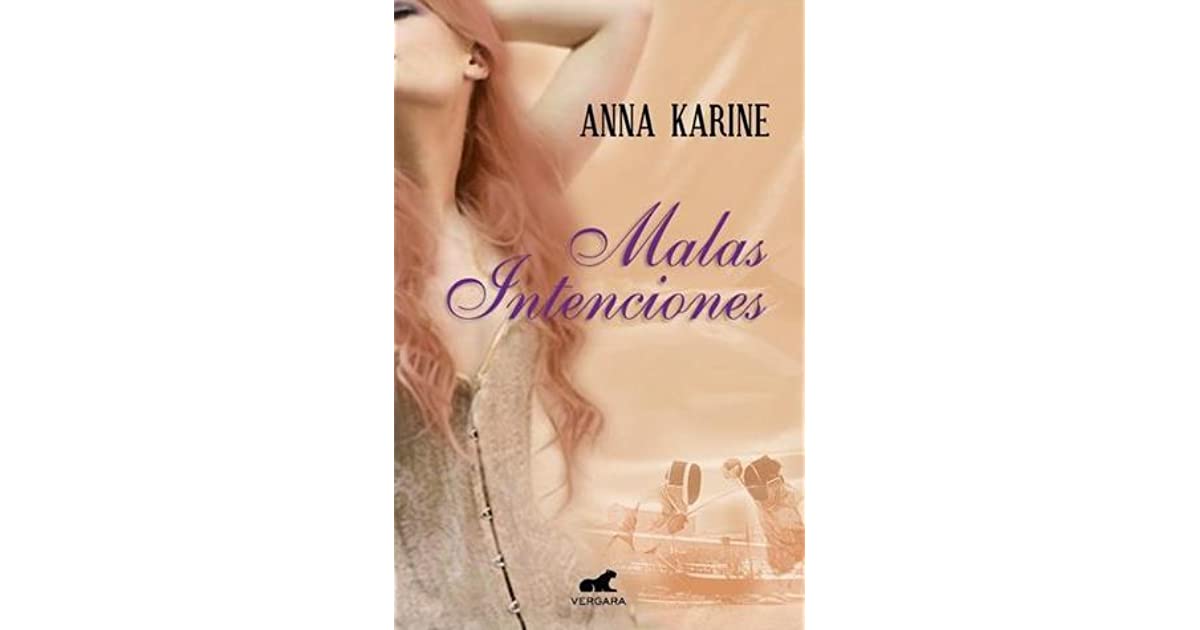 Tras resolver                            numerosos enigmas, 
Caperucita Lectora  
consiguió la llave                                  de los sueños,  
lo que le permitía      m                                                                                           m              vivir sin permiso                         m              dentro de los libros.
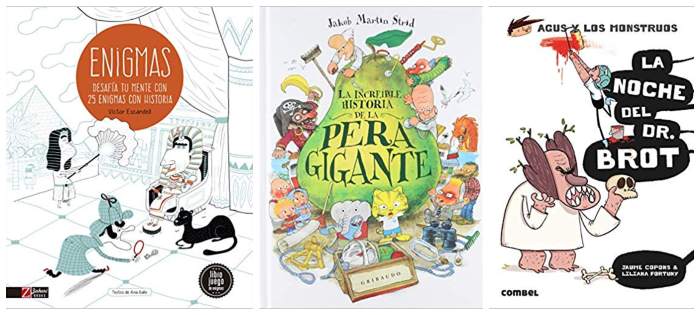 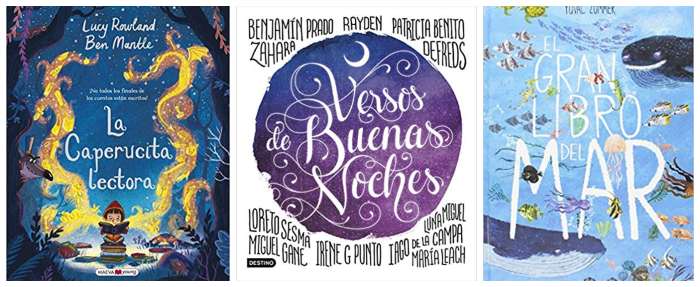 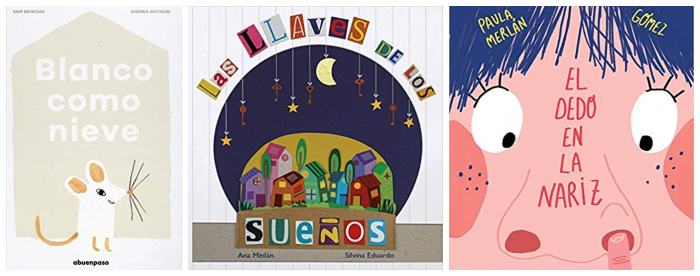 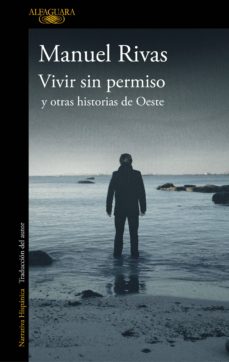